What are PMADs?
An Introductory Guide to the
#1 Complication of Pregnancy & Childbirth
Postpartum Support Virginia's Mission
To educate families, healthcare providers, and communities about Perinatal Mood & Anxiety Disorders (PMADs), provide resources to help perinatal people and their families overcome anxiety, depression, and other PMADs.
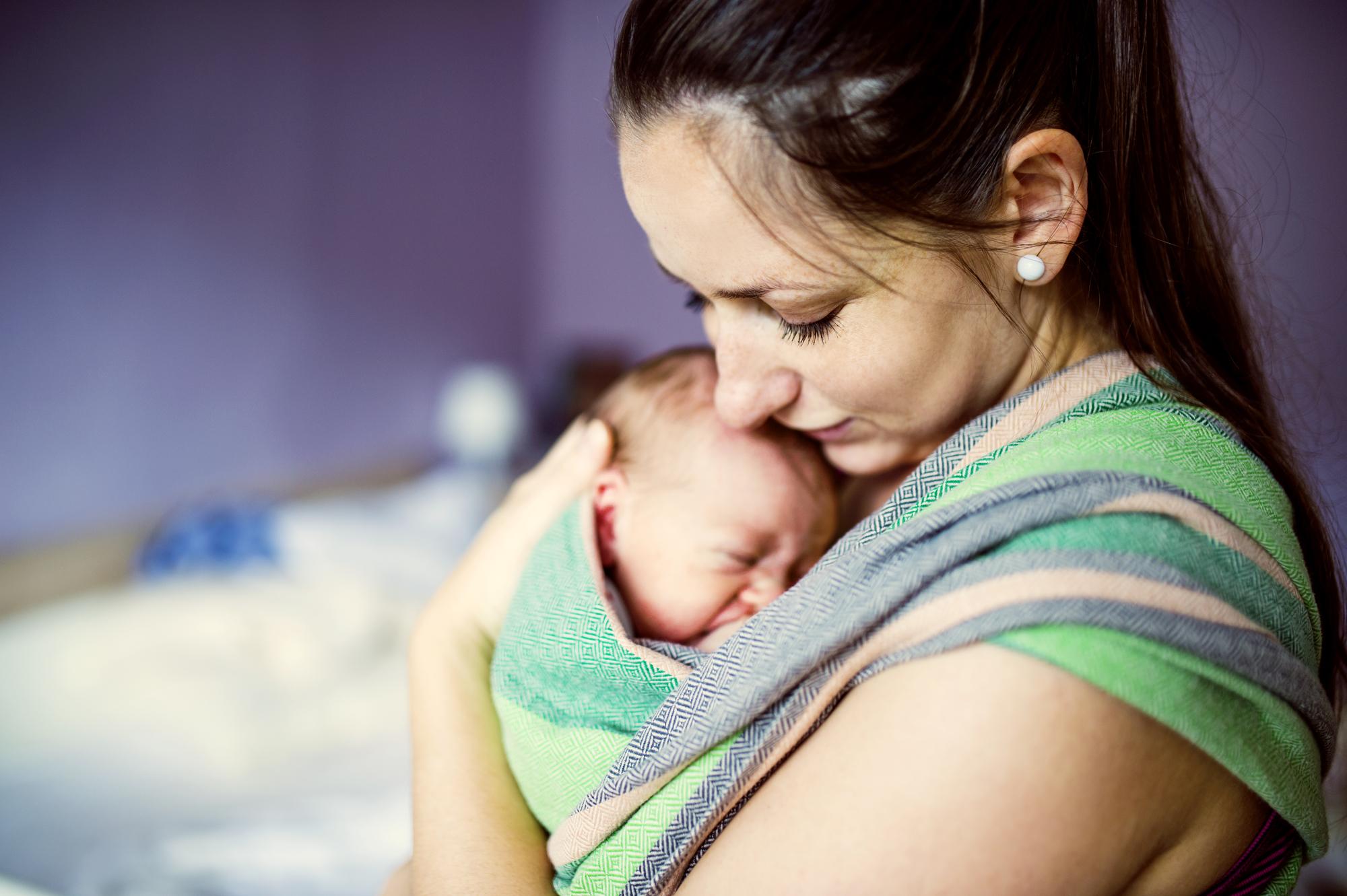 The Happiest Time in a Person's Life…
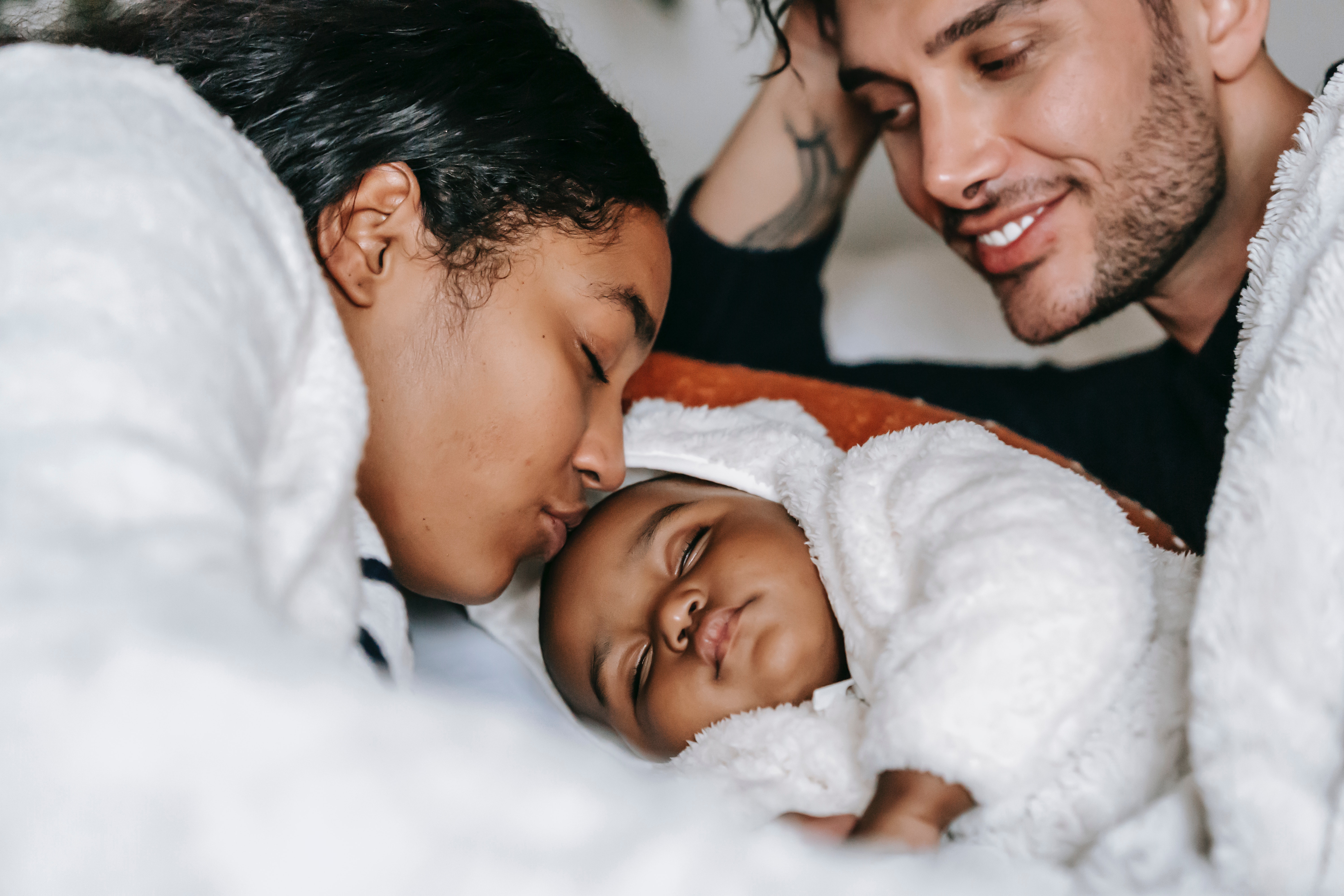 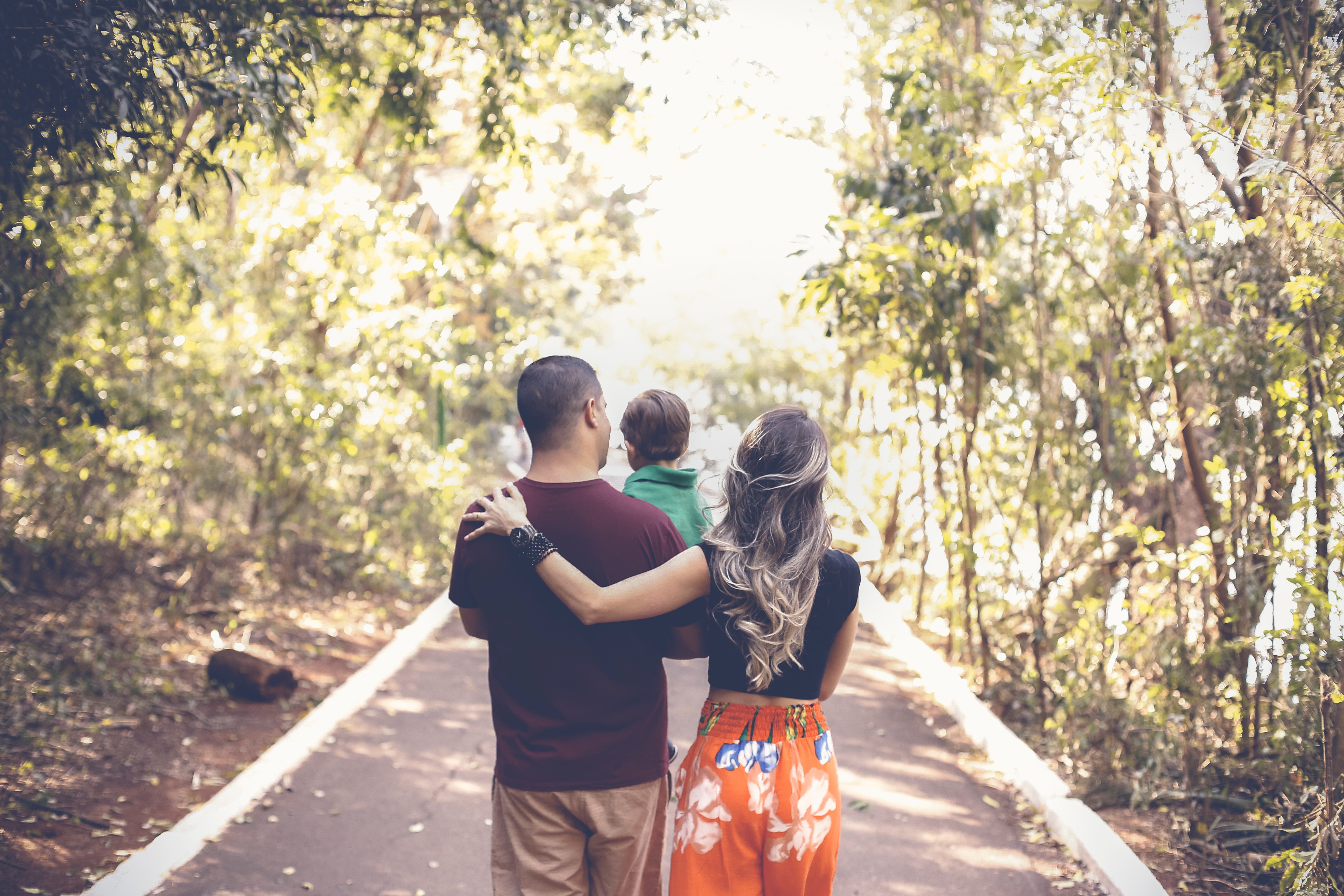 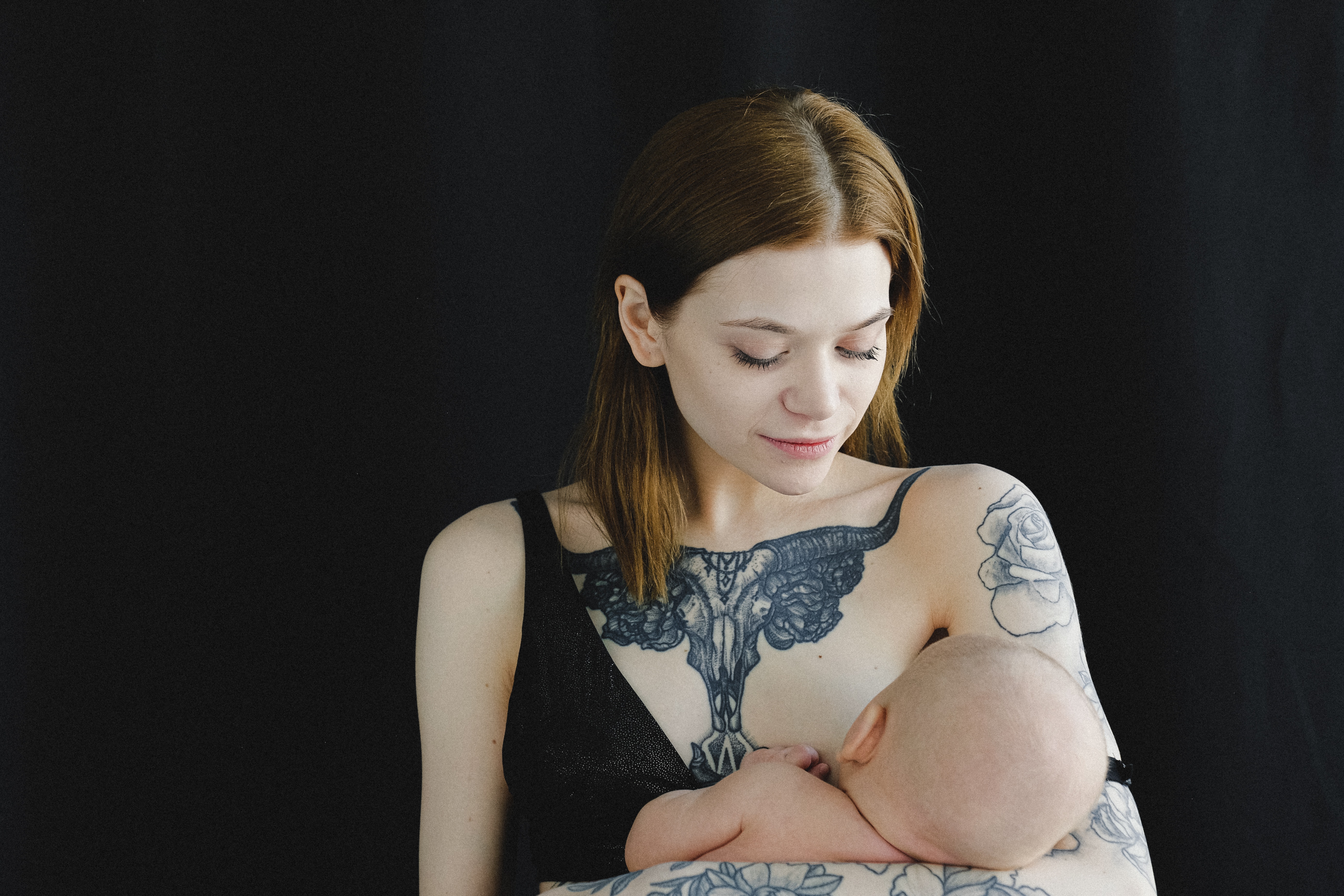 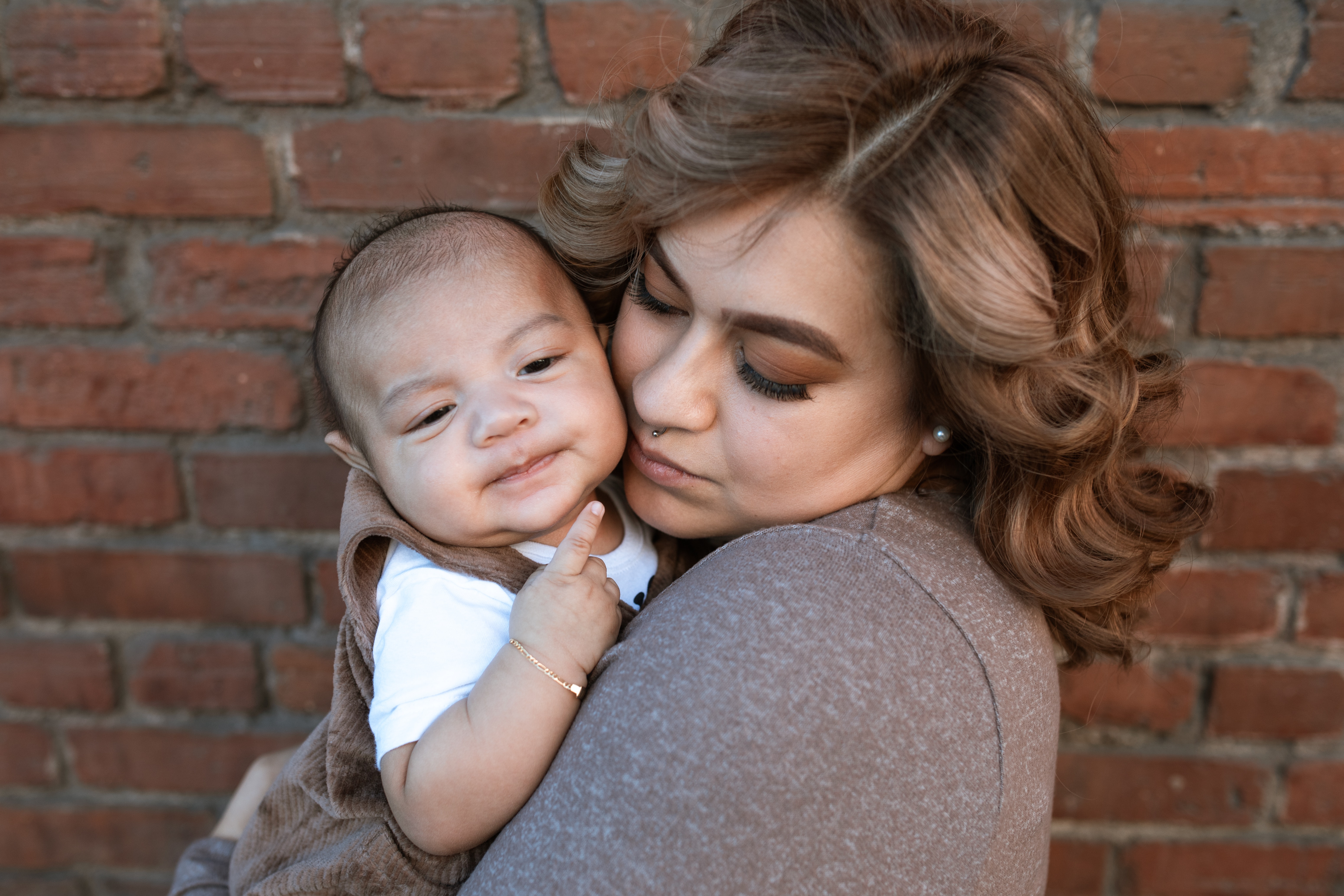 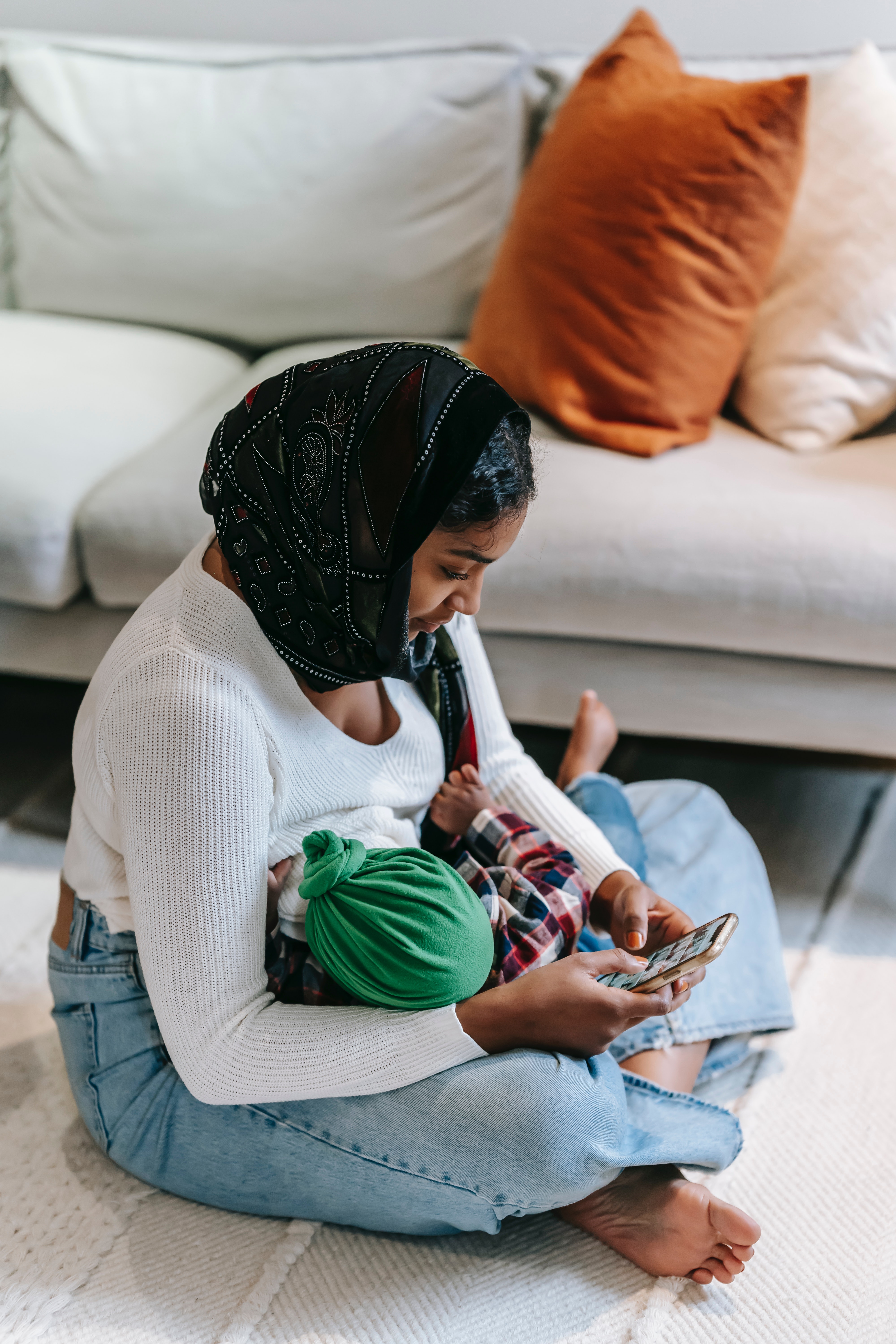 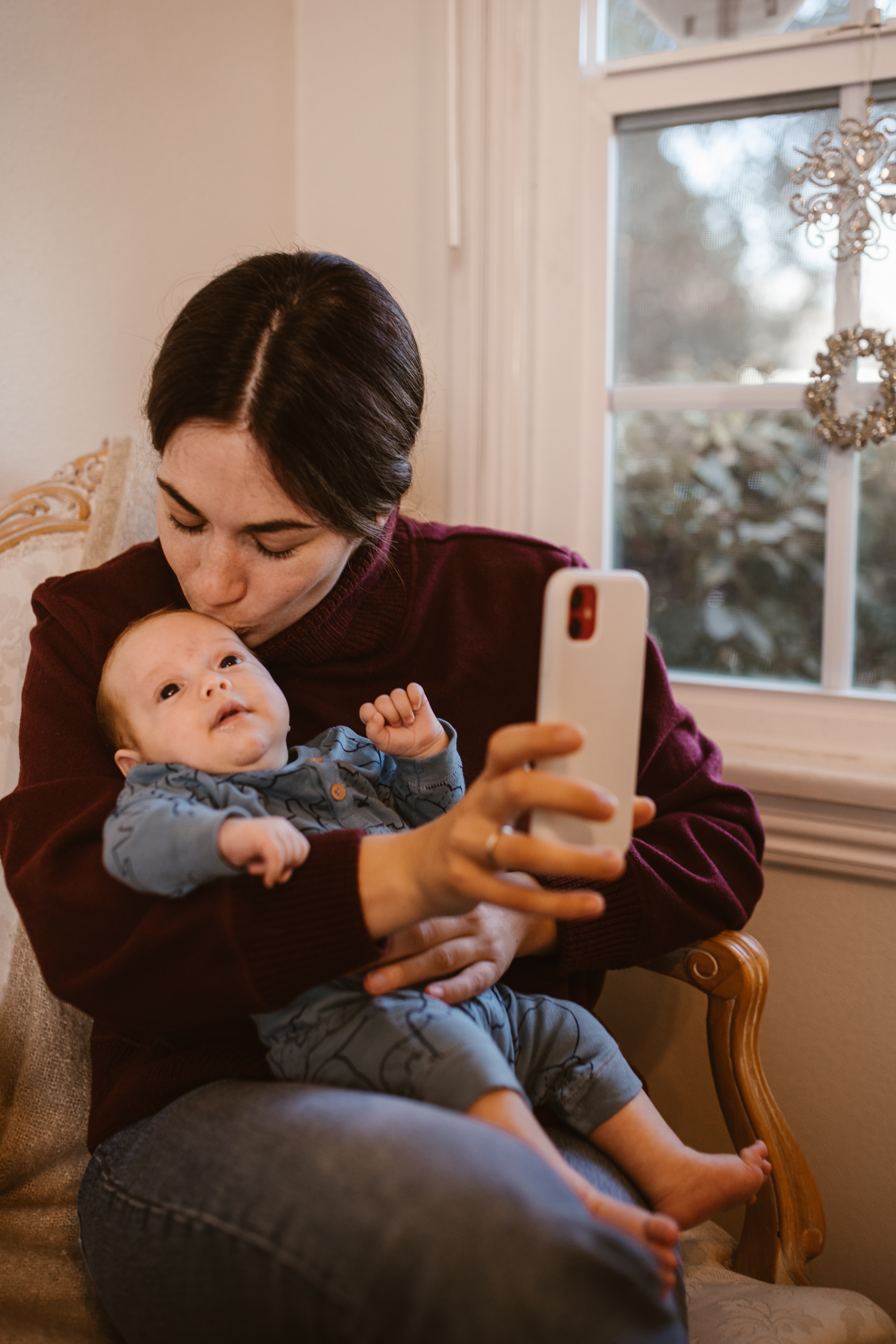 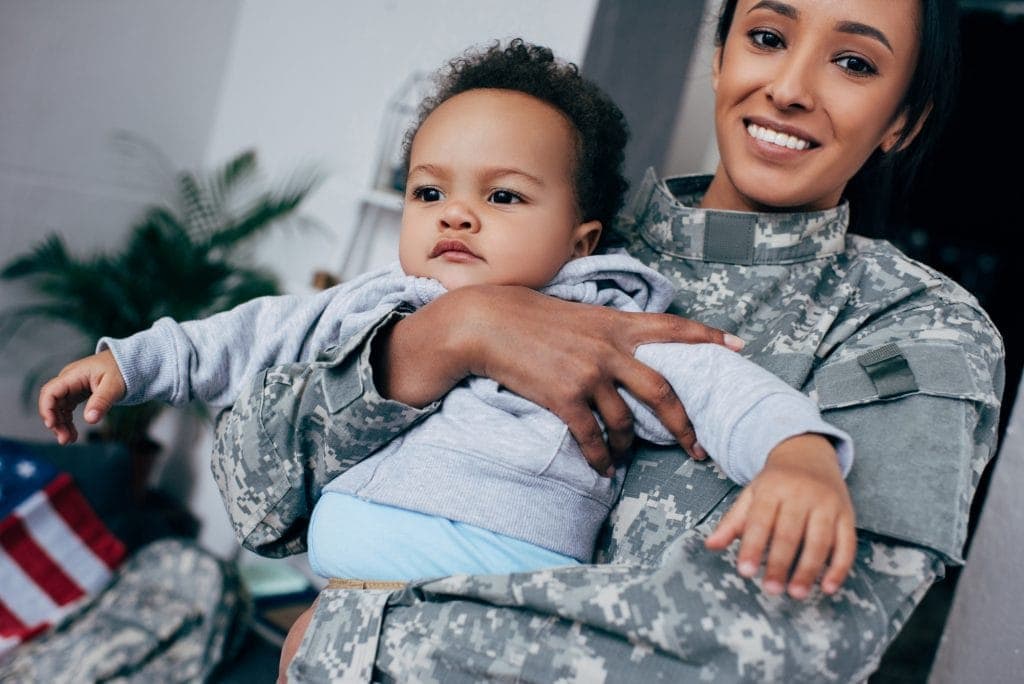 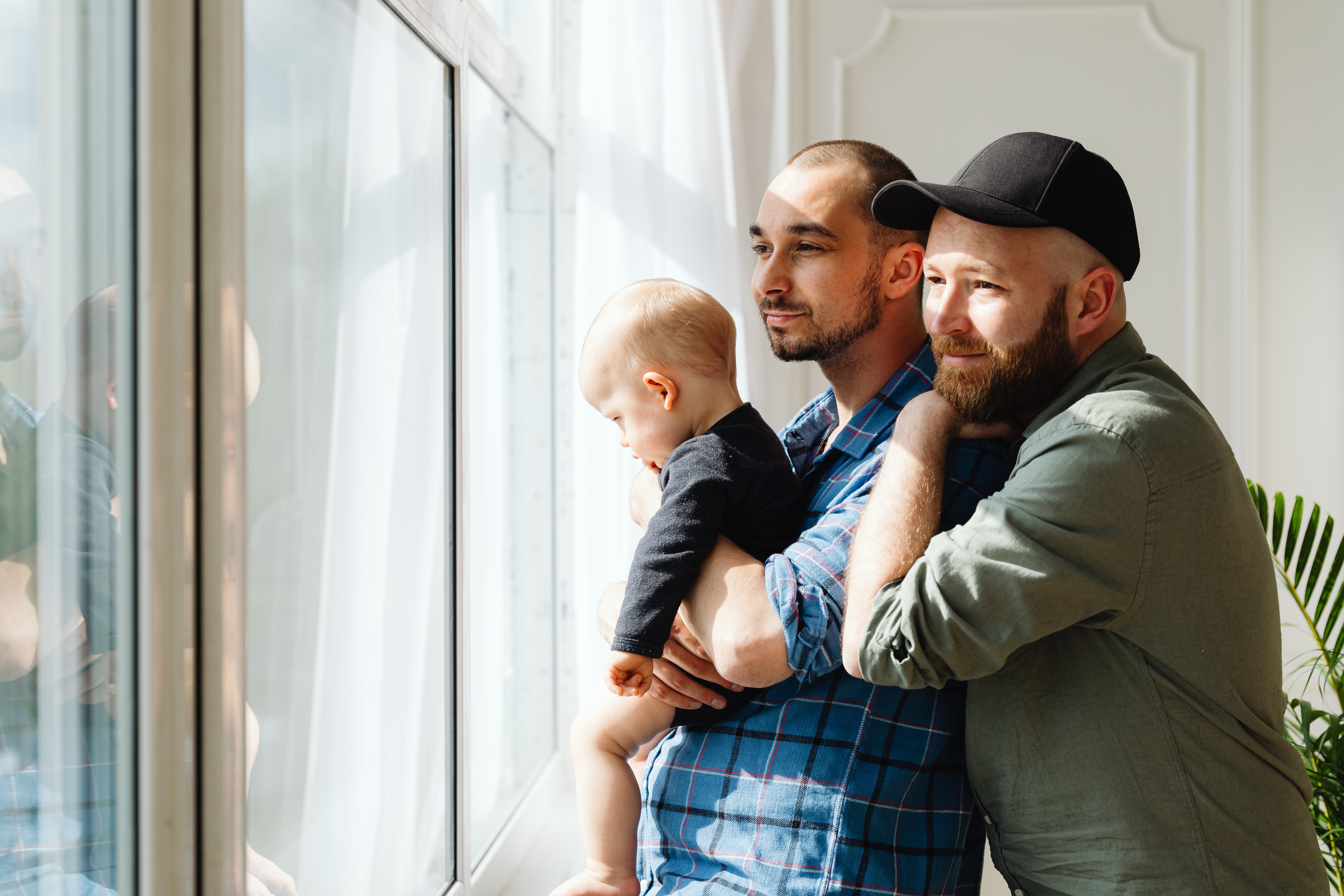 [Speaker Notes: Social media highlight reels exacerbate this misconception]
may not always
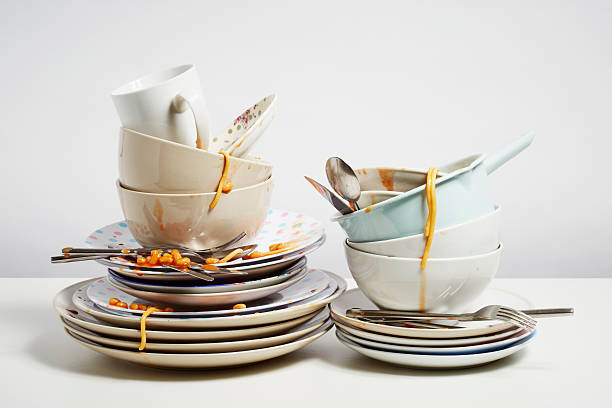 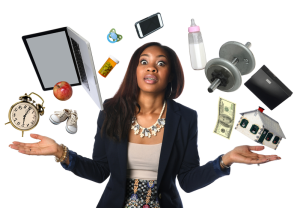 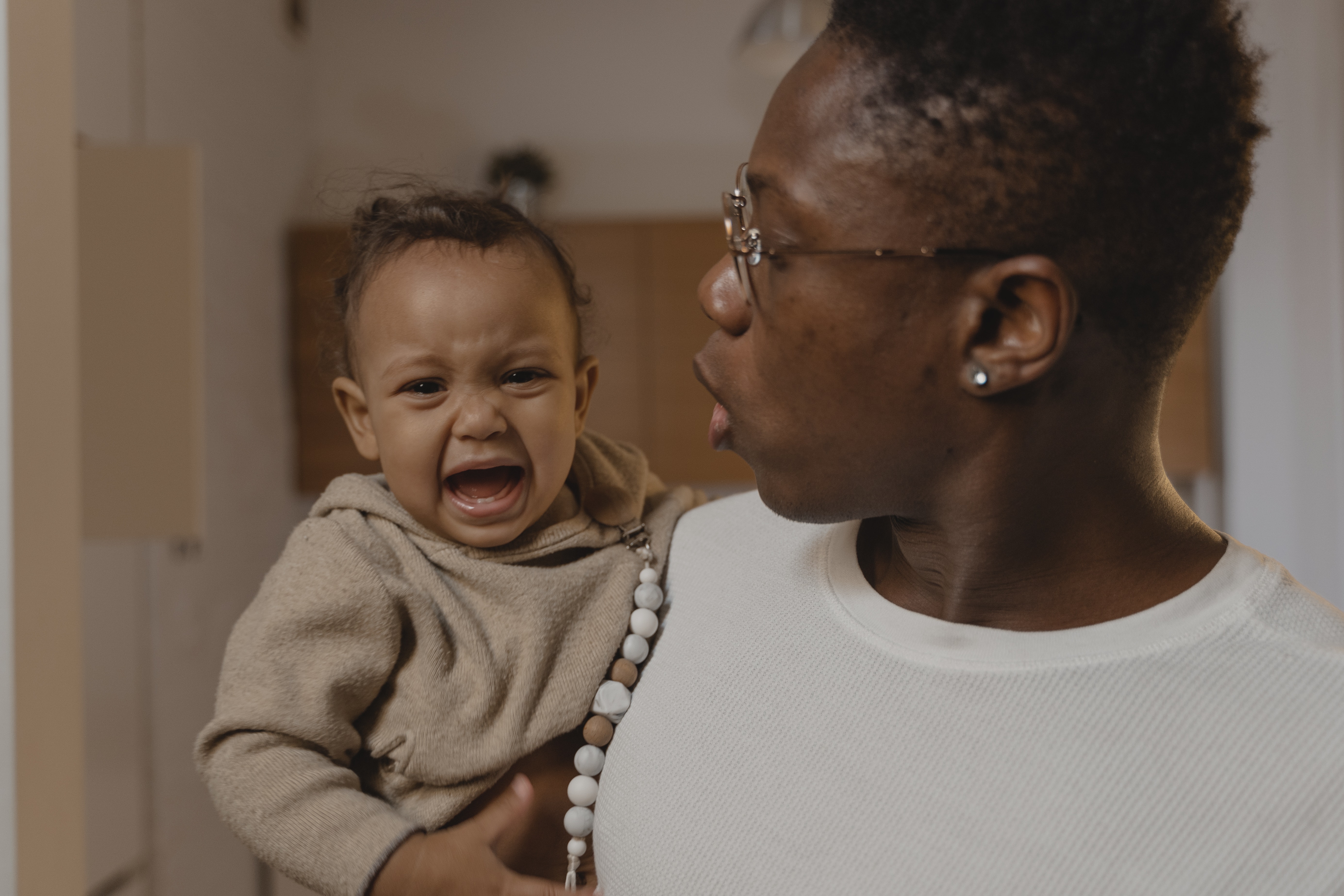 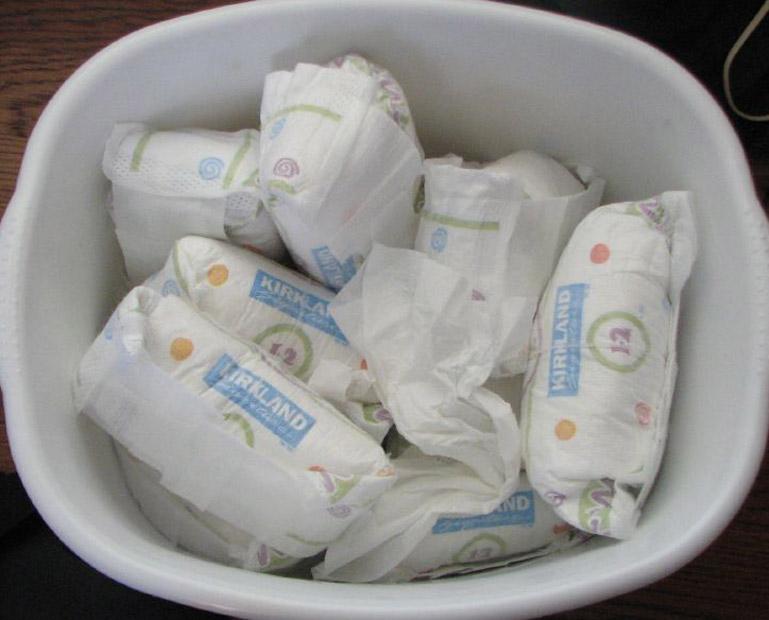 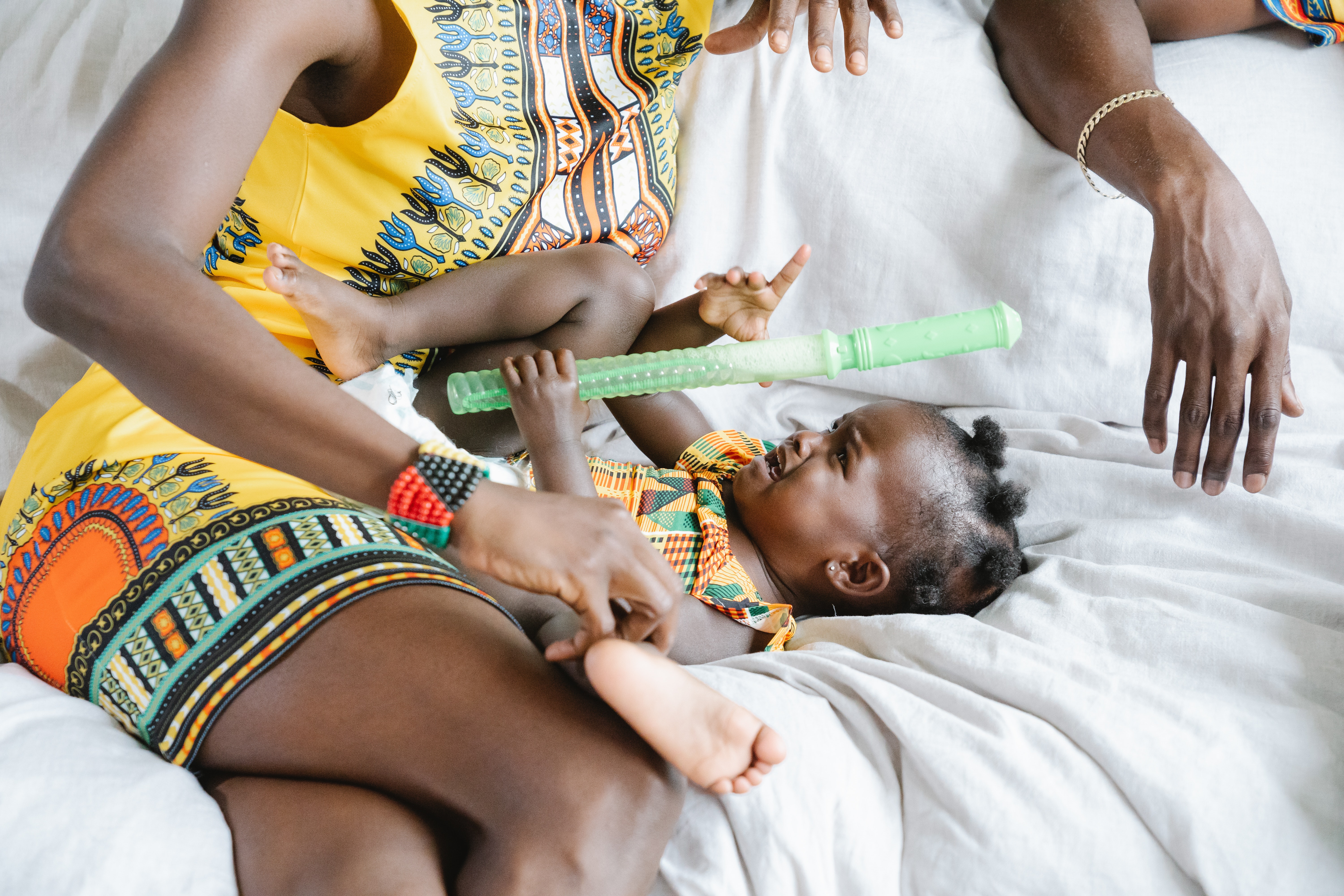 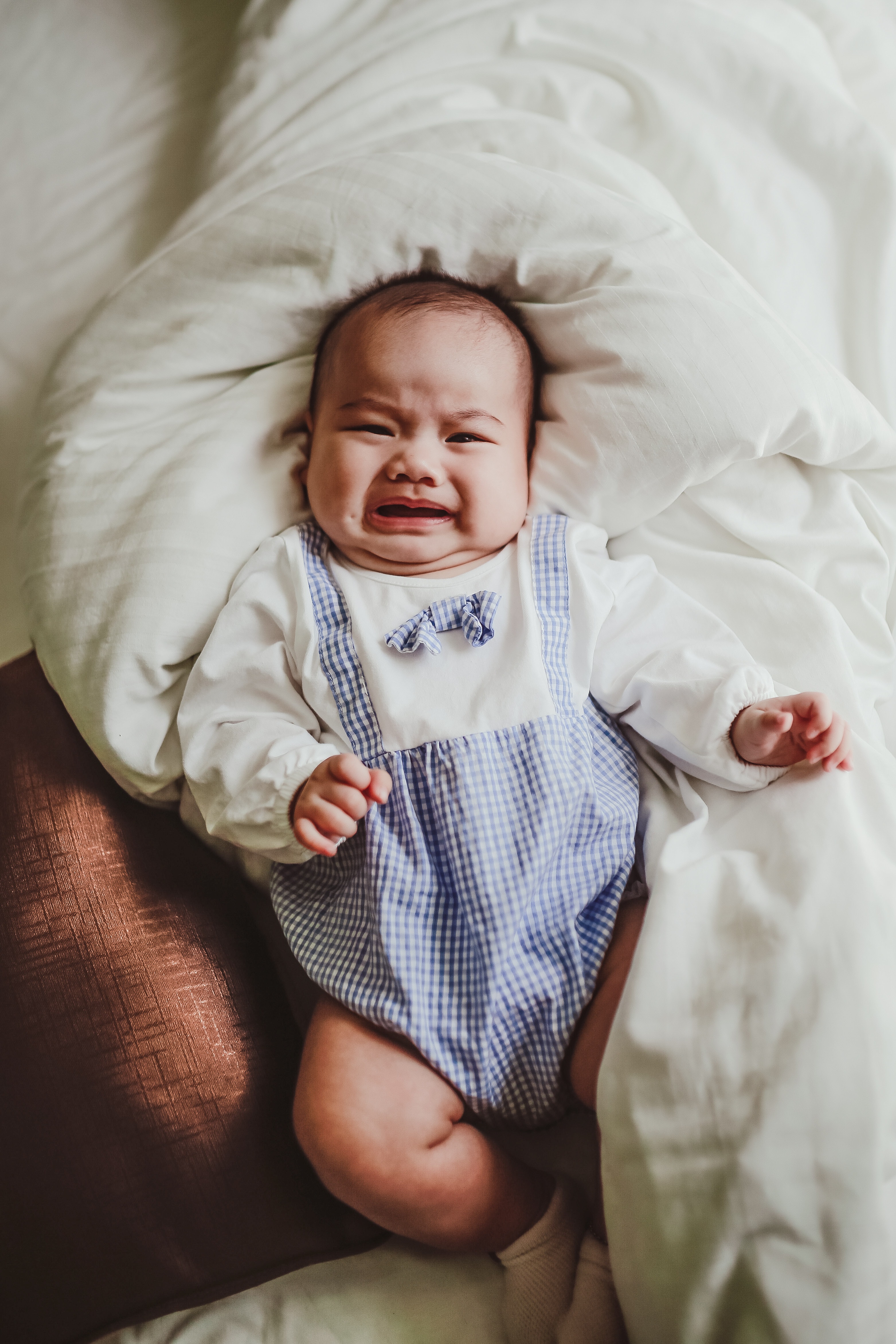 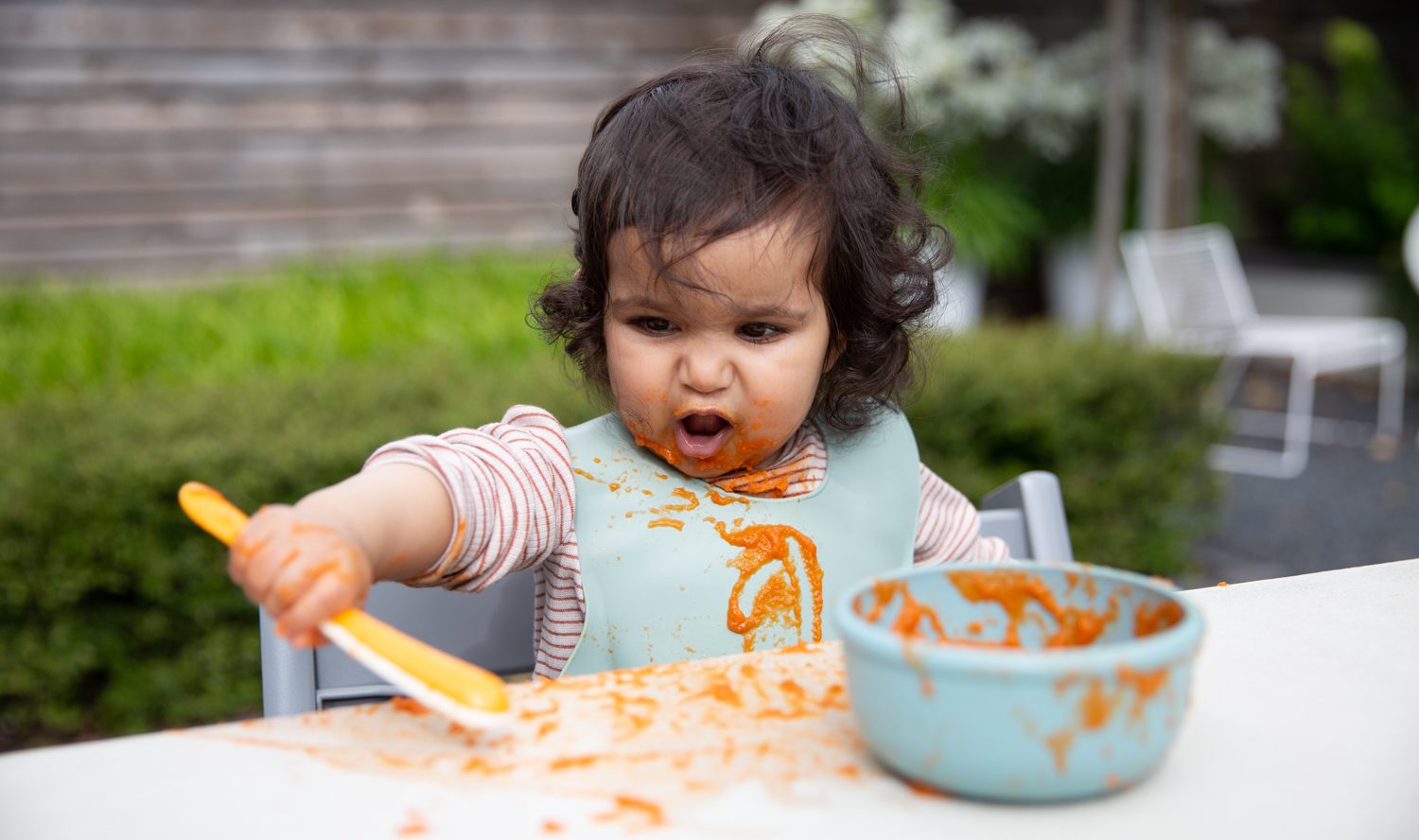 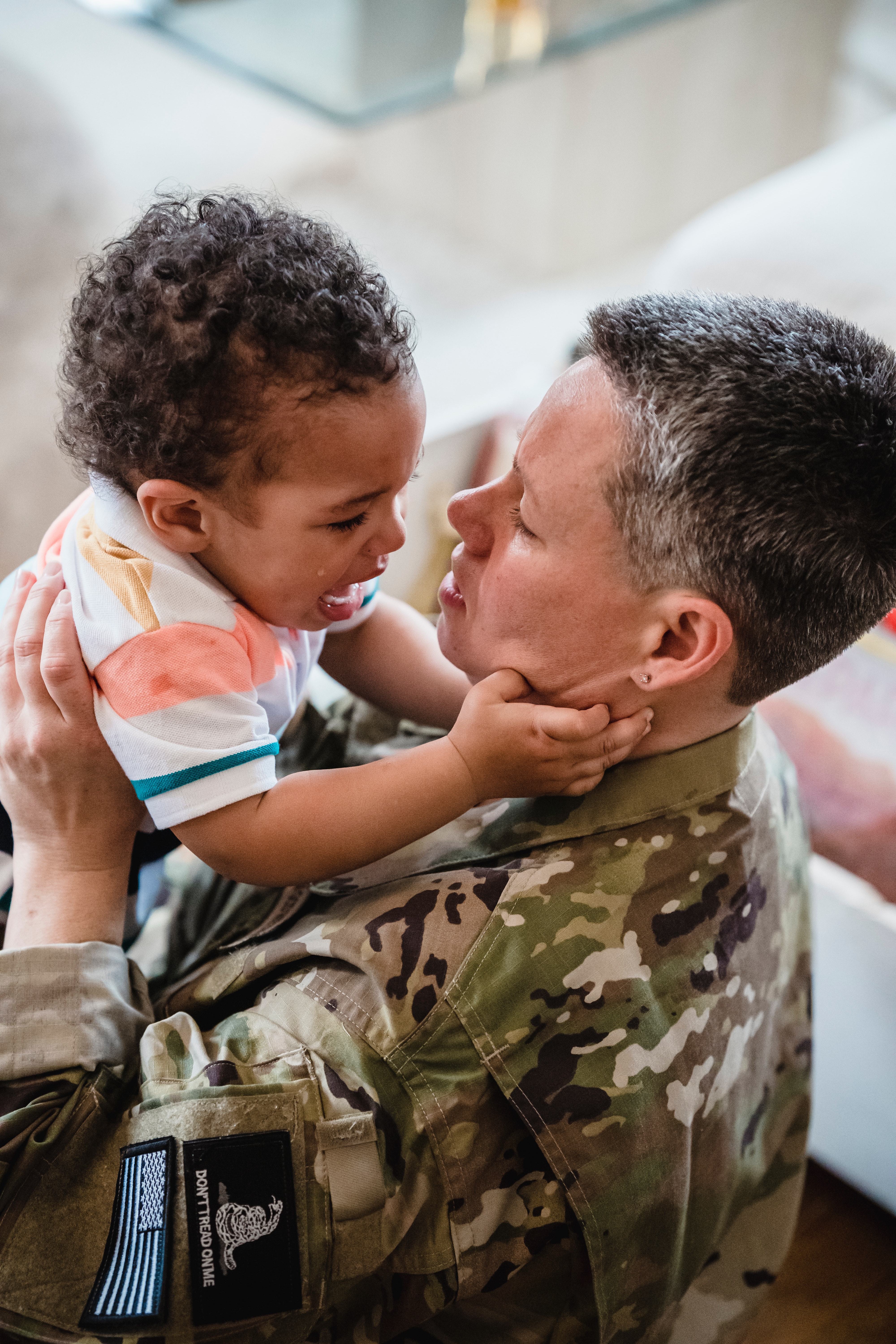 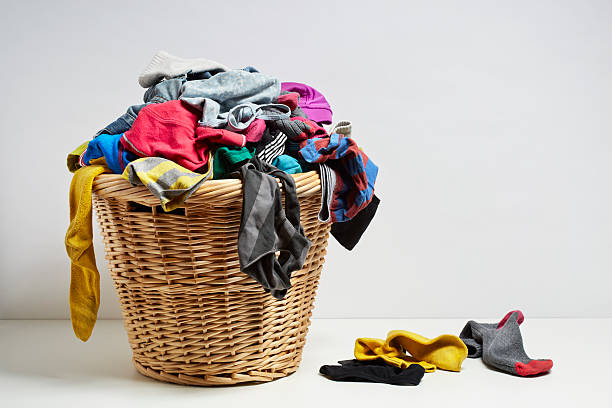 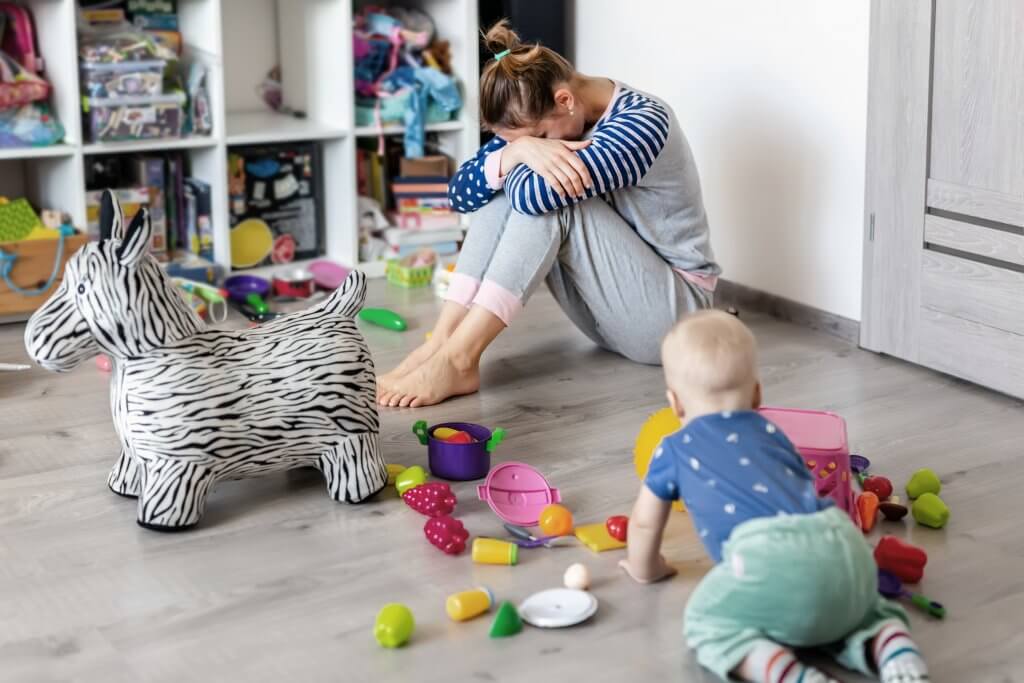 be as expected...
[Speaker Notes: Before moving to the next slide, do a poll and how common do they think maternal mental health issues (anxiety/depression) are during the perinatal time.]
Expecting and bringing home a baby brings many emotions...
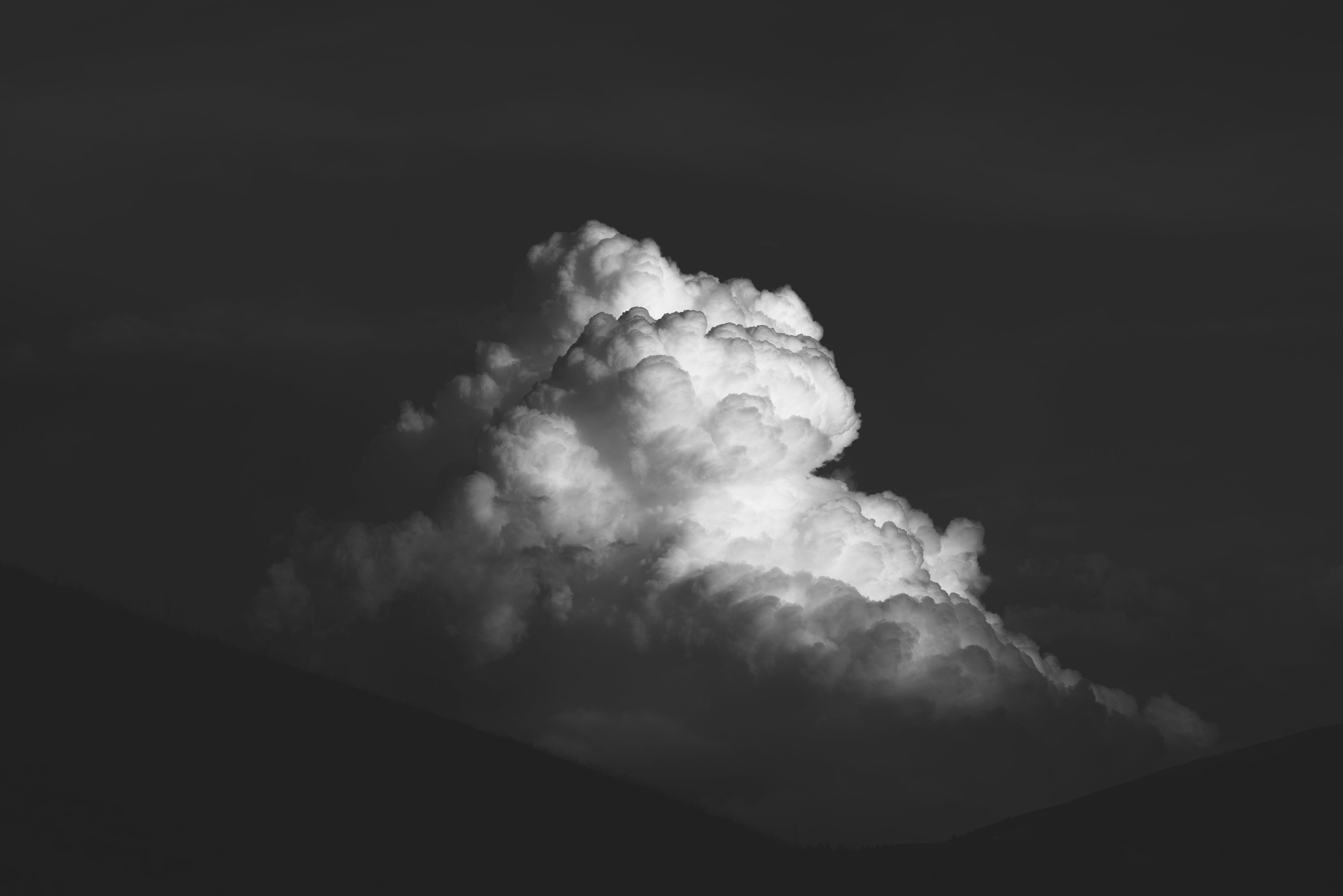 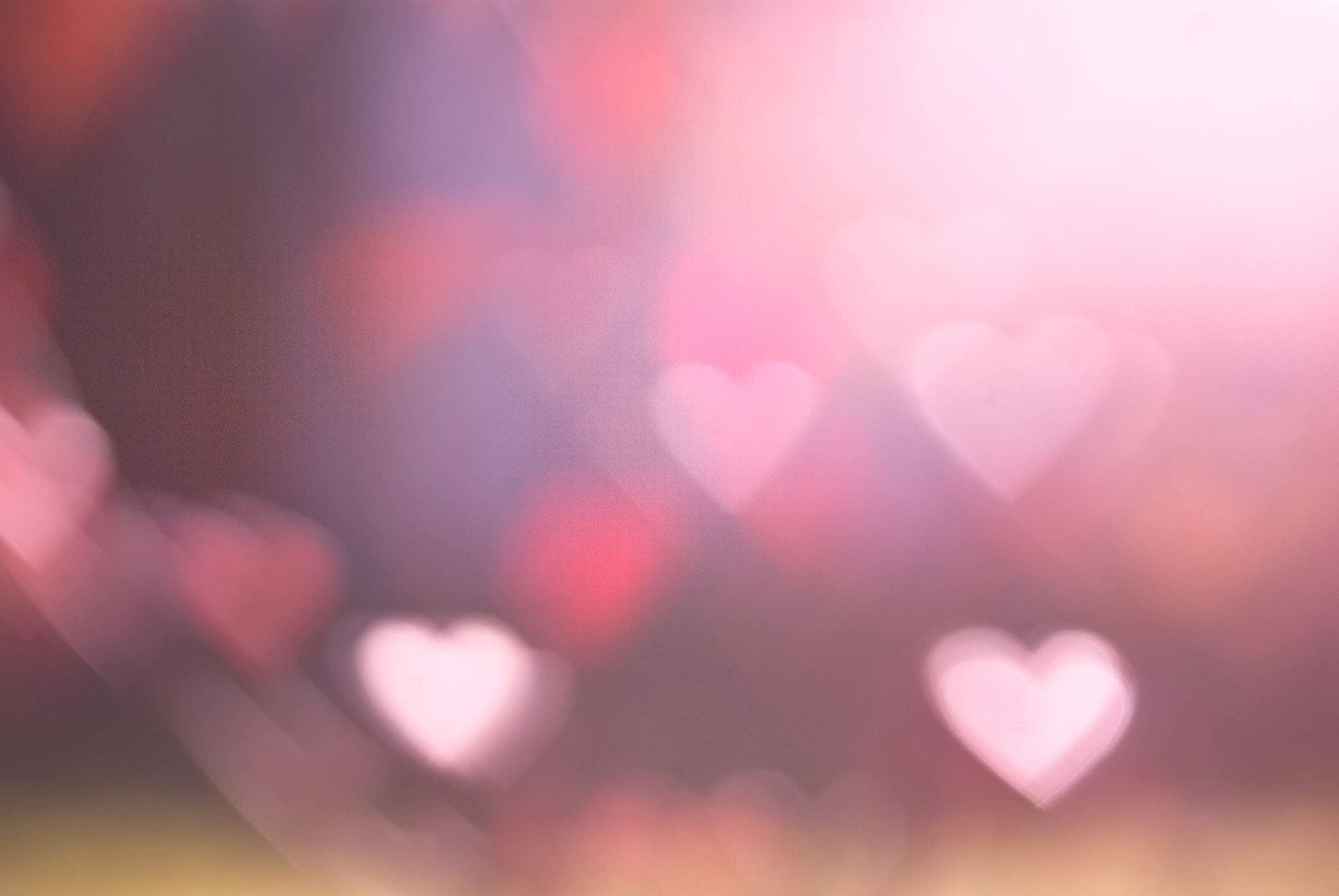 Happy
Joy
Excited
Love
Empowered
Gratitude
Pride
Guilt
Regret
Anxiety
Fear
Conflict 
Disappointment
Loneliness
Why do we call it PMADs?
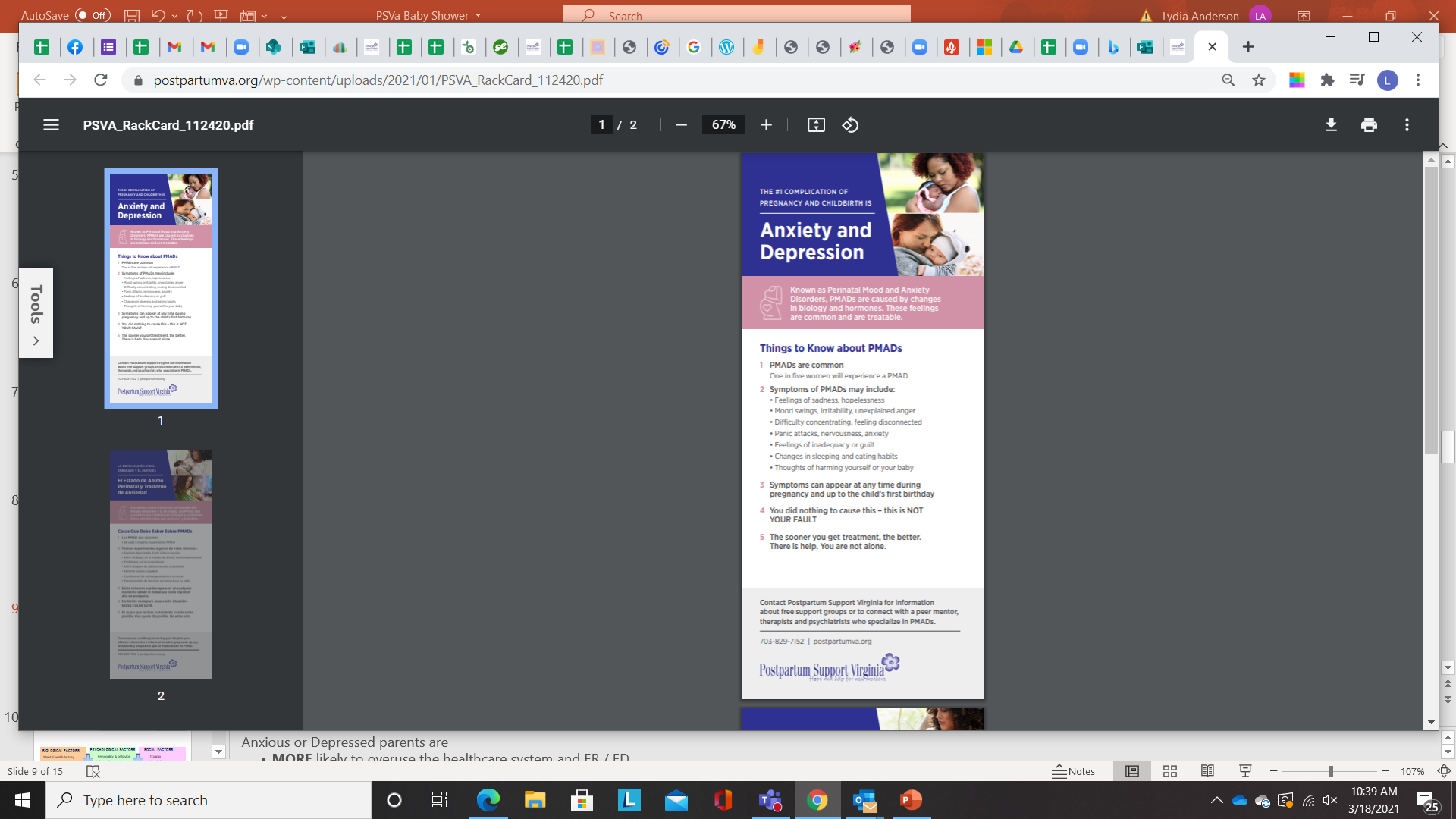 It’s not just postpartum. 
 It’s not just depression.
It’s a spectrum of illnesses. 

Postpartum depression affects up to 
1 in 7 women
Postpartum Anxiety and/or Depression affect up to 
1 in 5 perinatal women
and up to 1 in 2 (44%) Black Women
Perinatal mood & anxiety disorders are the #1 complication
of pregnancy and childbirth

Maternal depression is #1 predictor of paternal depression; 1 in 10 fathers will experience PMADs
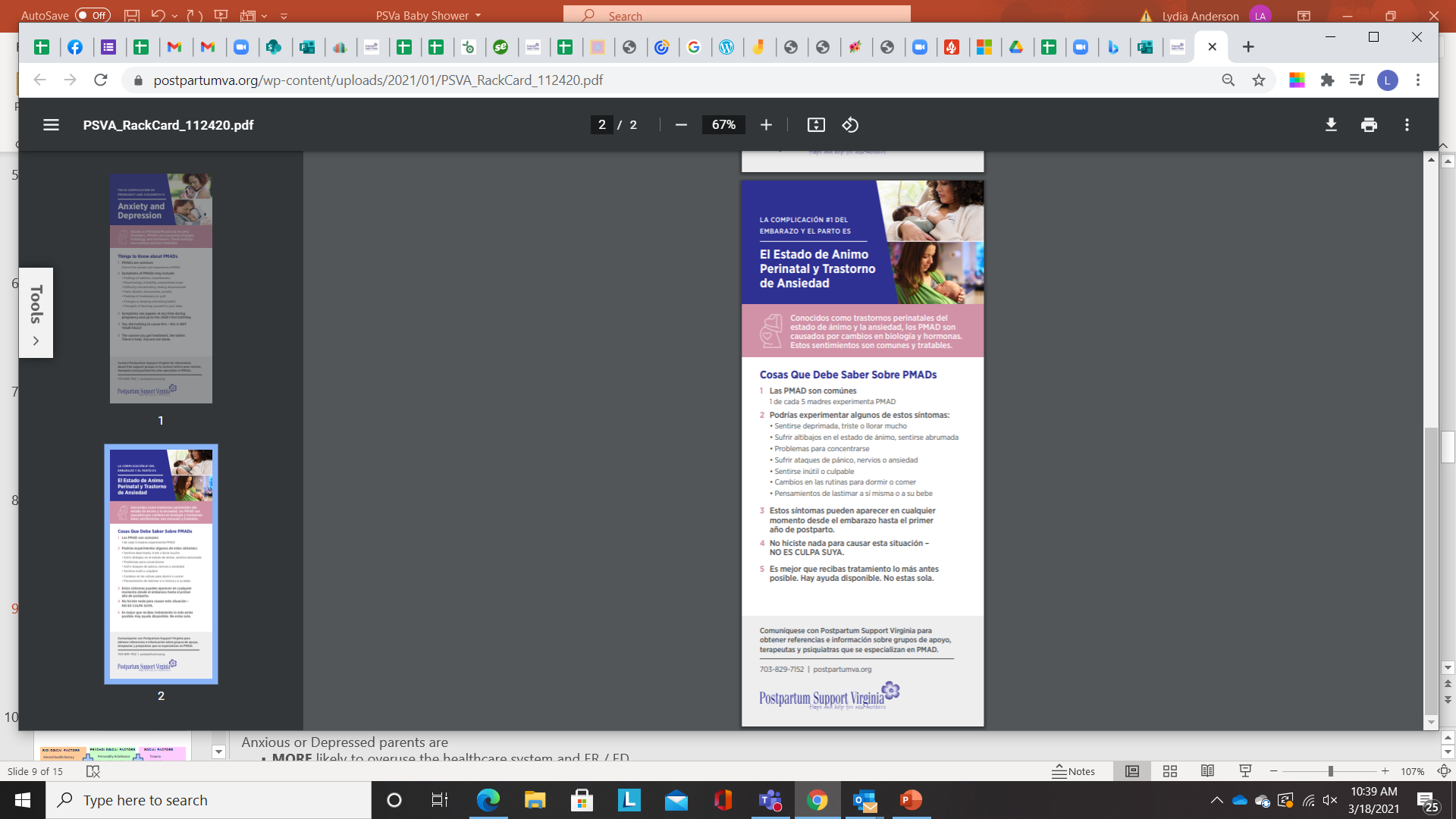 PERINATAL
Conception to baby’s 1st birthday and beyond
Risk Factors
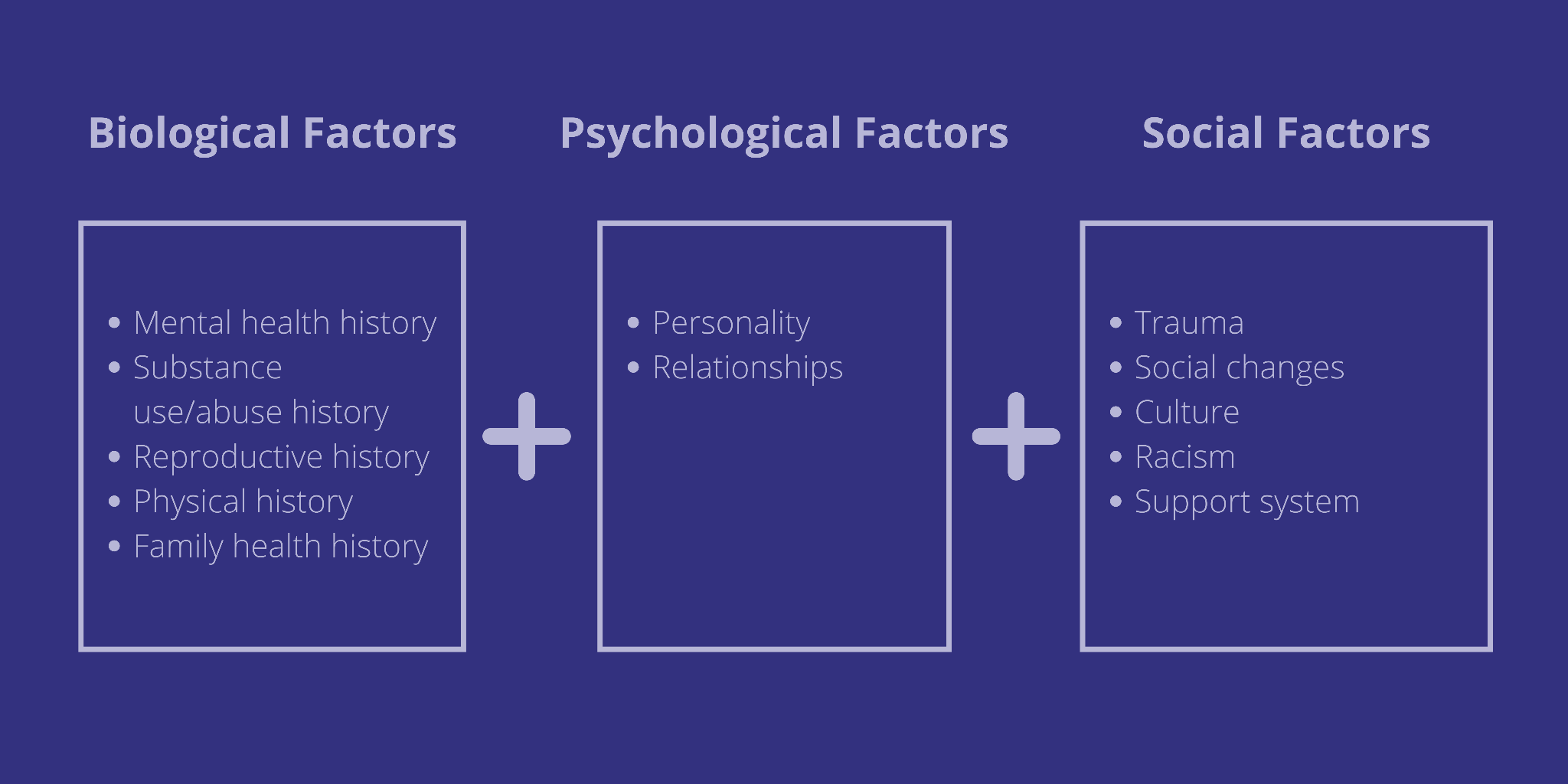 [Speaker Notes: Refer to Predictors & Risk Factors handout
Provide a copy of this handout
Hormonal changes
Sleep deprivation
Single biggest identity transition 
Unrealistic expectations
Difficulties in pregnancy or birth
Predisposition for depression or anxiety         (prior depression is #1 predictor for PMAD)]
Perinatal Circle of Healing
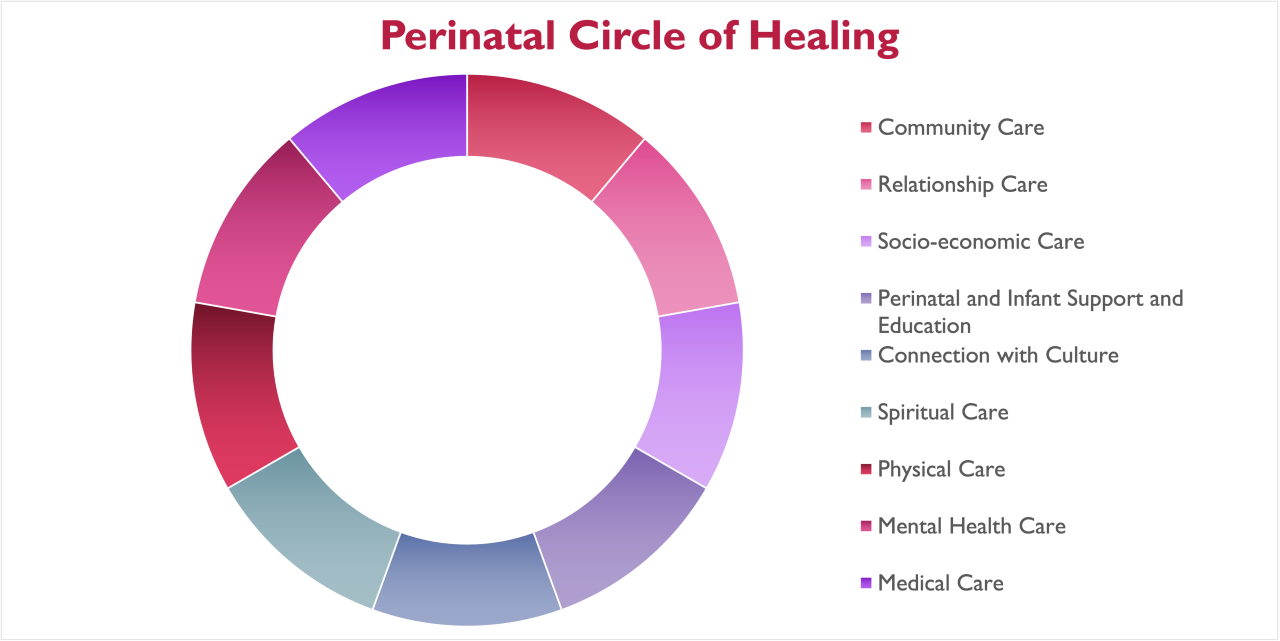 PSVa Resources
Social Support Groups
PSVa offers 60 free virtual support group sessions per month.  

We offer specialty groups including: 
Healthy Moms/Healthy Babies group for Women of Color
Feeding Support 
NICU support
Military Families 

Group Schedule
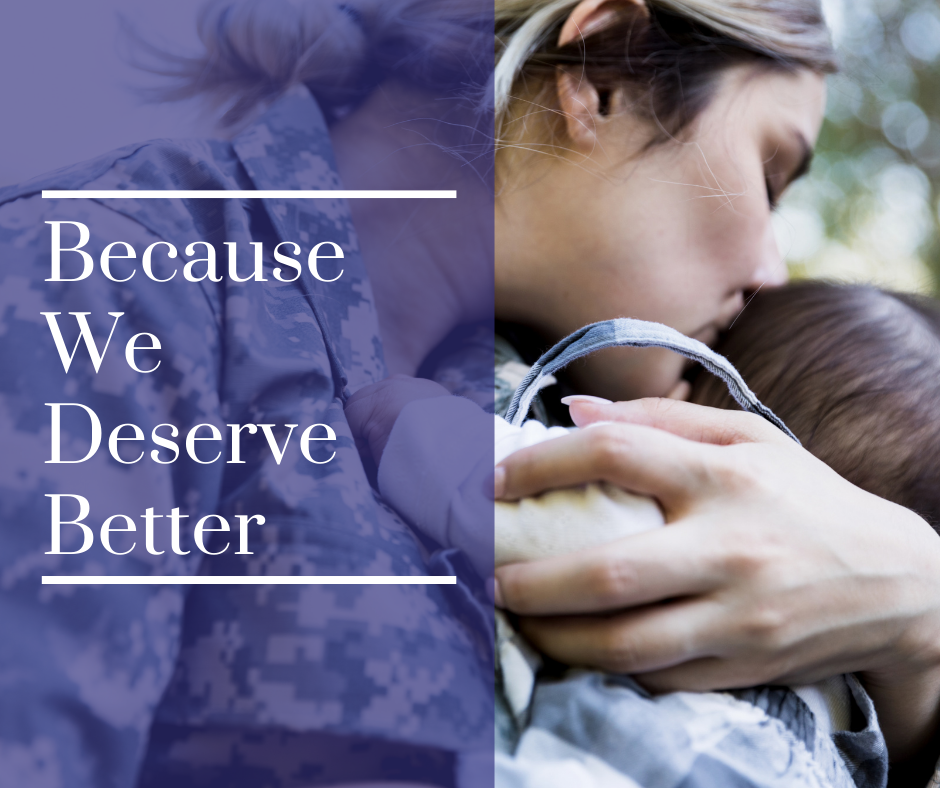 Peer Mentor Program
Provides access to one on one peer support rather than a group setting. Mentees are paired with a mentor with similar background or experience. 

Through weekly communication, mentors and mentees build relationships that 
removes isolation
provides education and referrals
break down stigma
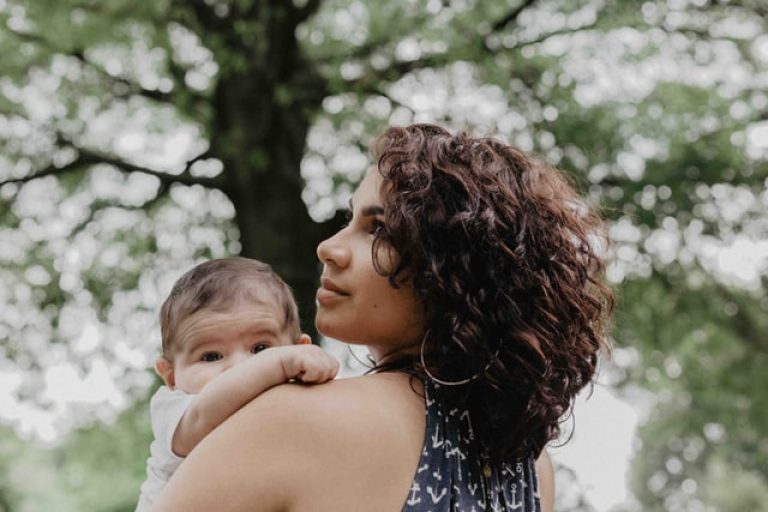 PSVa Warmline
Warmline: Call 703-829-7152
The Warmline is NOT a Hotline-calls/texts are returned with 12 hours
National Maternal Mental Health Hotline 1-833-943-5746 (1-833-9-HELP4MOMS)
#1 for English, #2 for Spanish 
Text in English: 540-698-1277 & Texto en Espanol: 757-550-4234
PSVa: Care Coordination
Care Coordinators will help find necessary resources in your area (therapists, psychiatrists, doula, food pantries, lactation providers, etc)
Call PSVa Warmline 703-829-7152
English or Spanish
Shelane's Fund Grants
Microgrants provided to families to remove financial barriers to access of care 1 page application
Grants have been used to cover: co-pays for therapist, psychiatrist, 
        postpartum doula, etc
Shelane's Funds are funded by our annual fundraiser Shelane's Run 
          https://www.shelanesrun.org/
Resources
Directory: https://postpartumva.org/support-directory/ 
Mental health, psychiatric, and support services
PSVa Fact Sheets  (English & Spanish)
Predictors & Risk Factors
Circle of Healing
Postpartum Plan
Birth Trauma
Signs & Symptoms of Anxiety
All Services Flyer
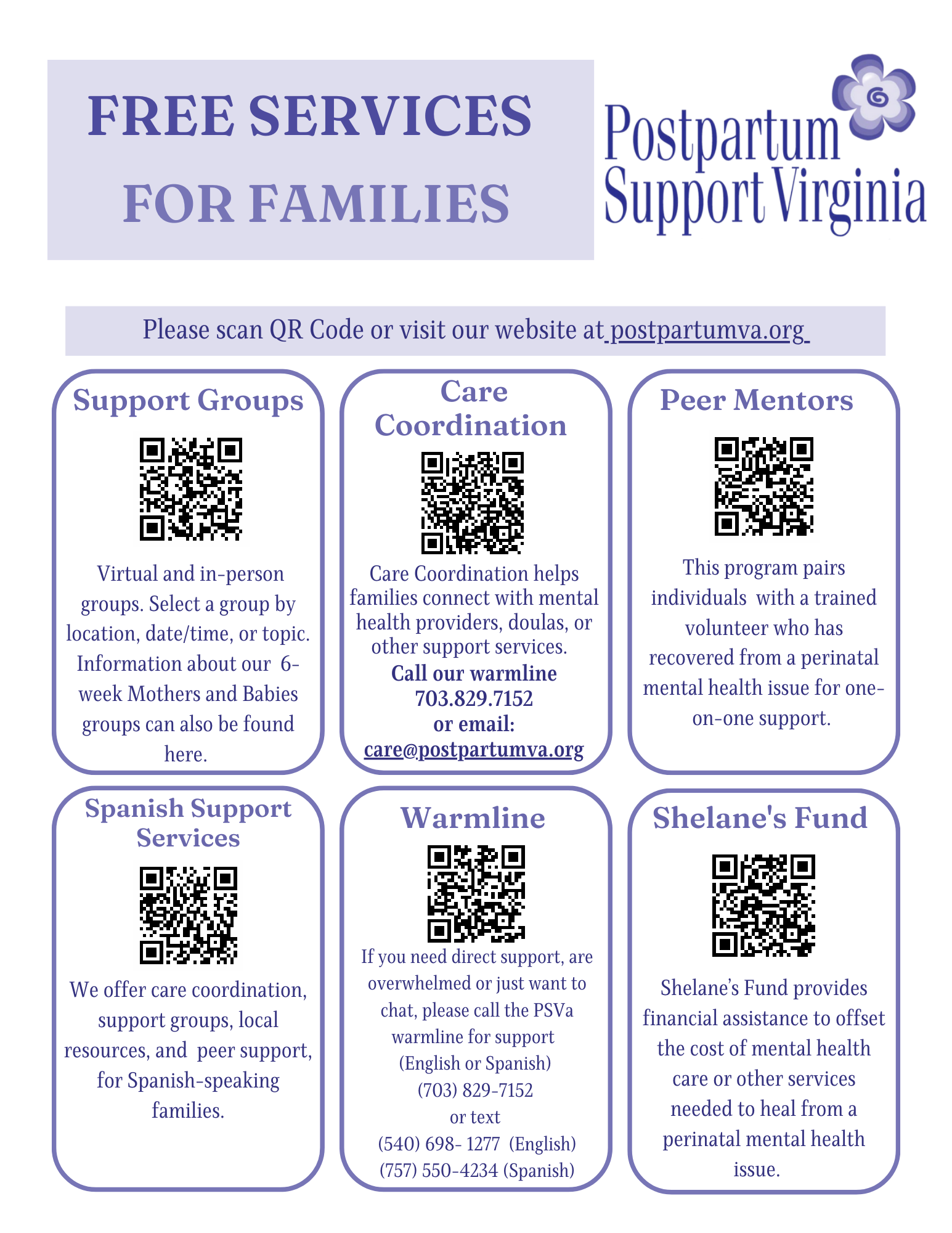 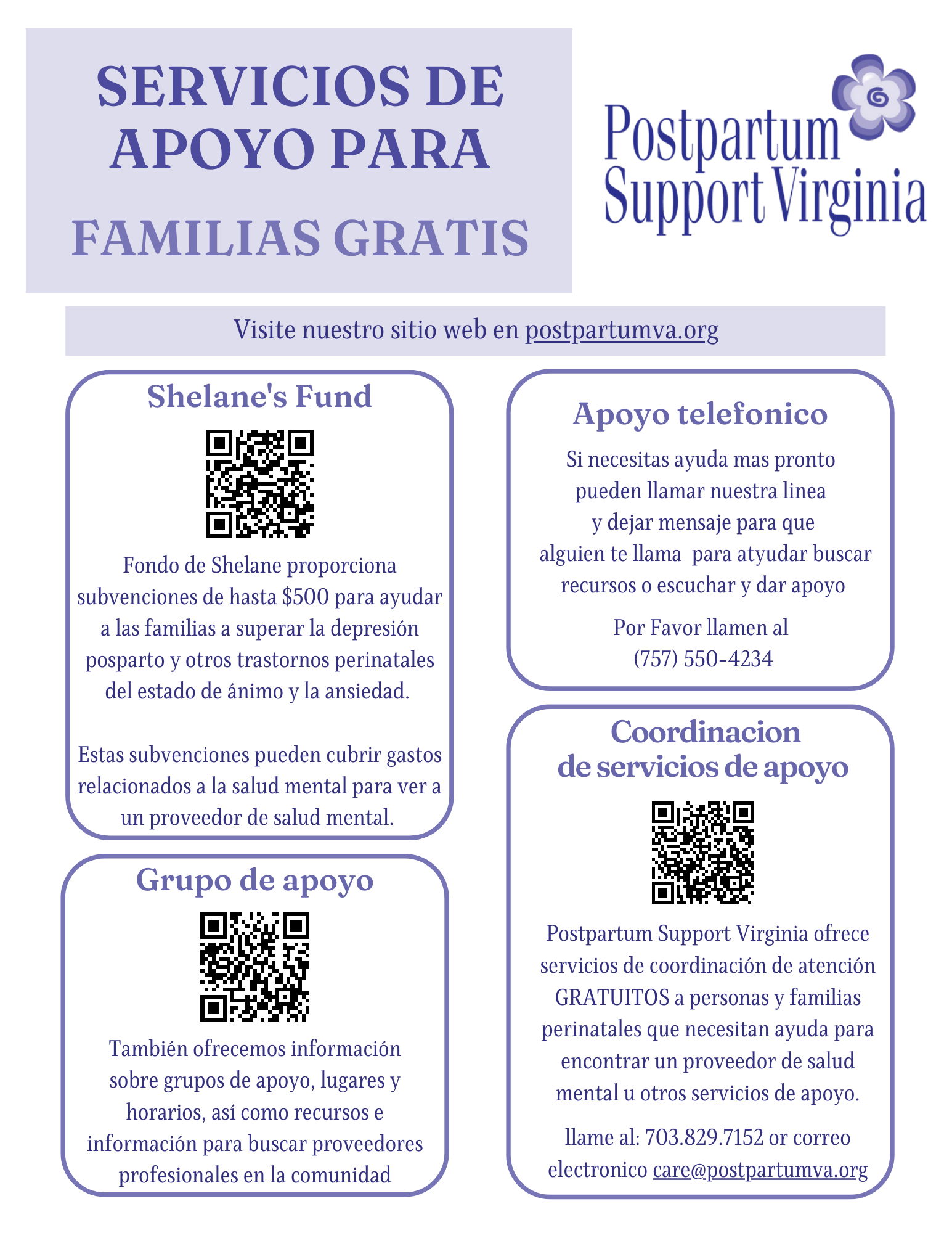 17
Questions or Comments?
Contact Information
Postpartum Support Virginia
www.postpartumva.org
info@postpartumva.org
703-829-7152
19